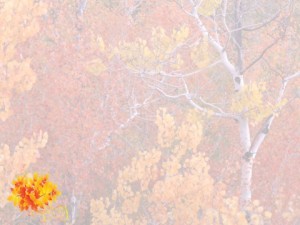 «Как колосок на стол пришёл.»
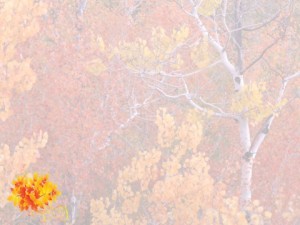 Весной специальным трактором пашут землю и сеют пшеницу в землю
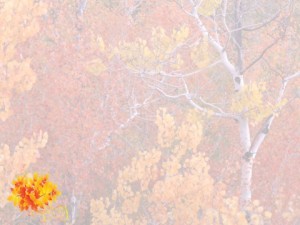 Солнце светит, дождик идет. Вскоре на полях появляются зеленые ростки -всходы
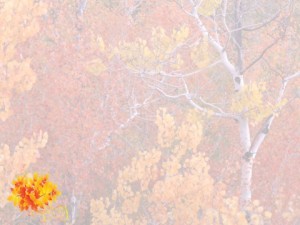 Летом вырастают колоски, а в них много - много зерен
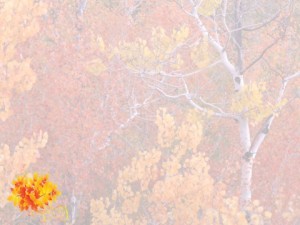 Осенью пшеница созревает и колоски убирают машинами- комбайнами
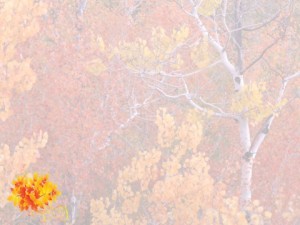 Вот сколько получается зерна
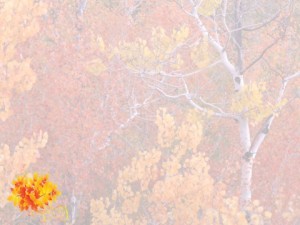 Затем зерно перетирают и получается мука.
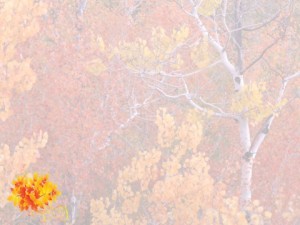 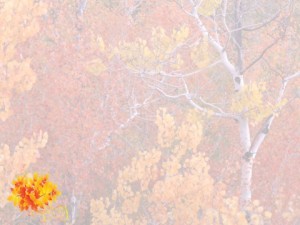 В муку добавляют воду яйцо, сахар, соль,дрожжи
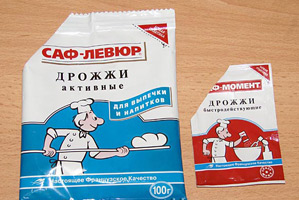 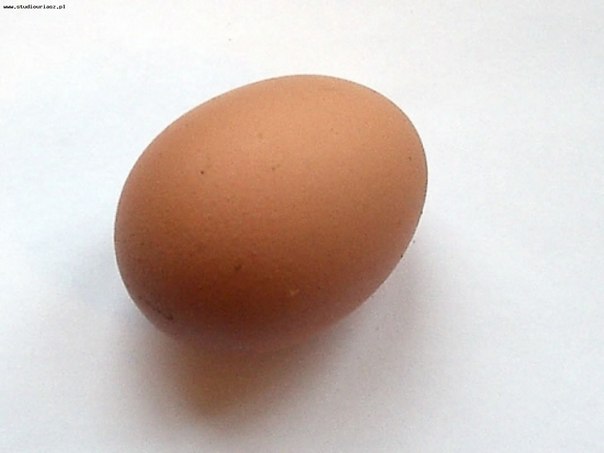 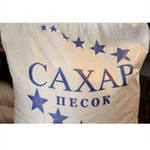 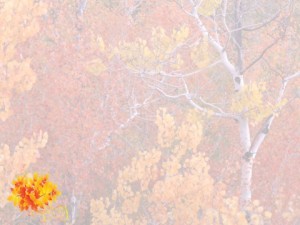 Замешиваем тесто.
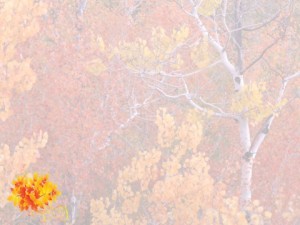 Из теста лепят хлеб, булочки или лепешки.
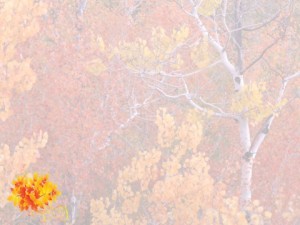 Тесто кладут в формочки и выпекают в печи или в духовке
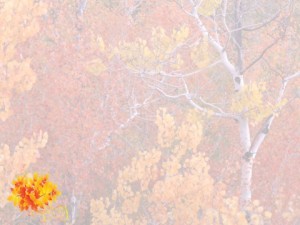 И получается вкусный, ароматный хлеб
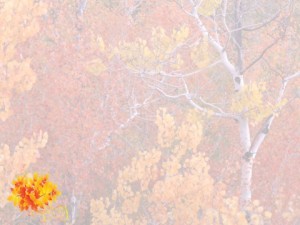 ,Из чего печётся хлеб,Что едим мы на обед?Хлеб печётся из мукиЧто дают нам колоски..
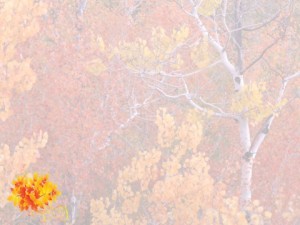 Чёрный хлеб
Белый хлеб
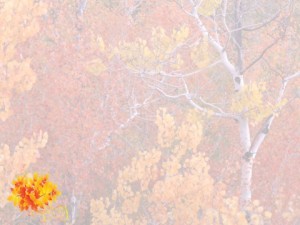 А еще из теста пекут печенье, булочки.